«Ясли –сад №116»
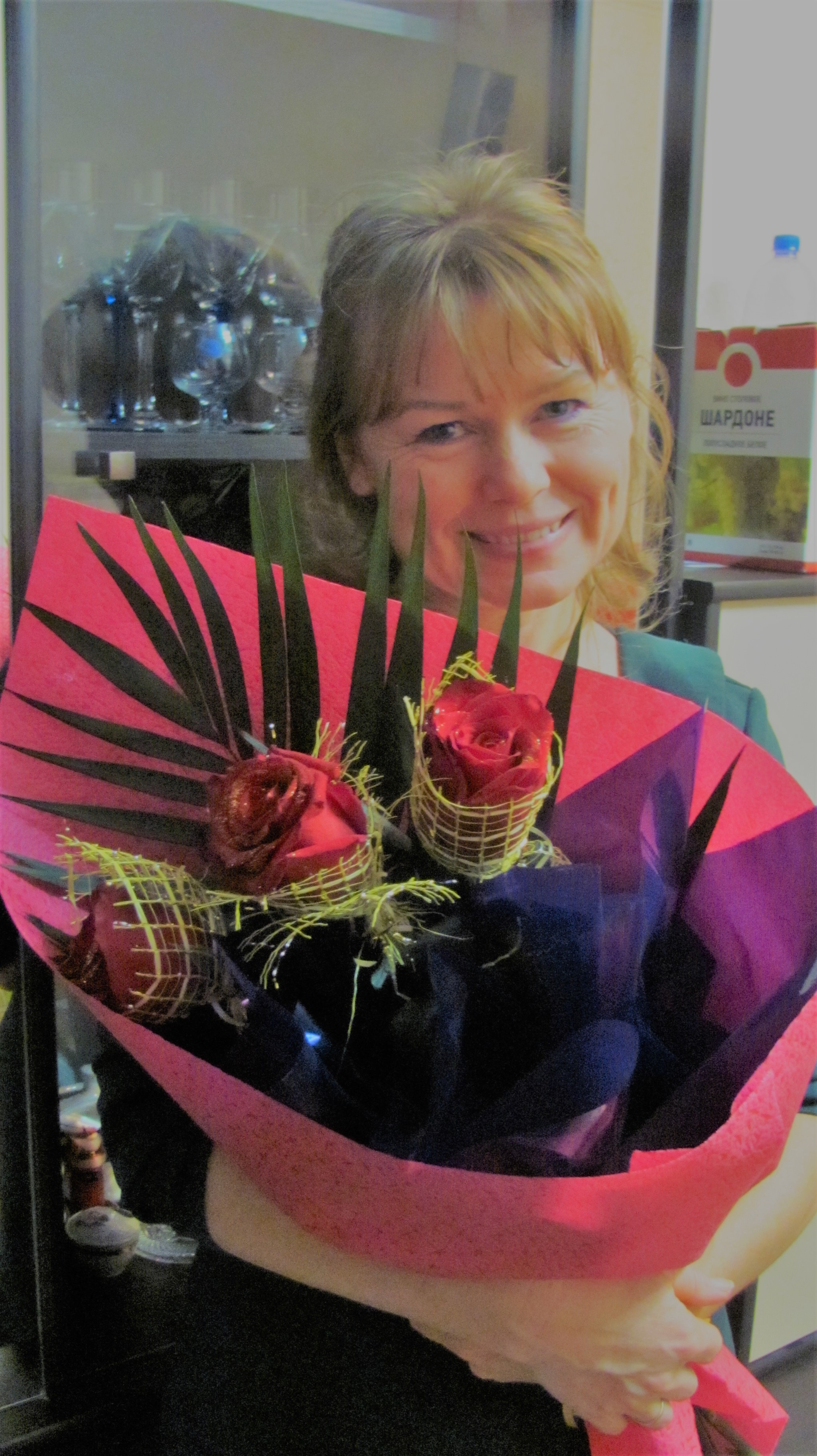 ВОспитатель:Сусликова Ирина Алексеевна
Муляжи Блюд казахской национальной кухни своими руками
К празднованию дня Независимости Республики Казахстан я сделала своими руками муляжи блюд казахской национальной  кухни из доступных материалов: гуашь, ячейки из под яиц, клей ПВА, лак для отделки мебели.Получаются красивые, прочные, легкие поделки.
Яичные ячейки рвём мелко, заливаем кипятком, сливаем воду минут через 20,добавляем клей ПВА и лепим…
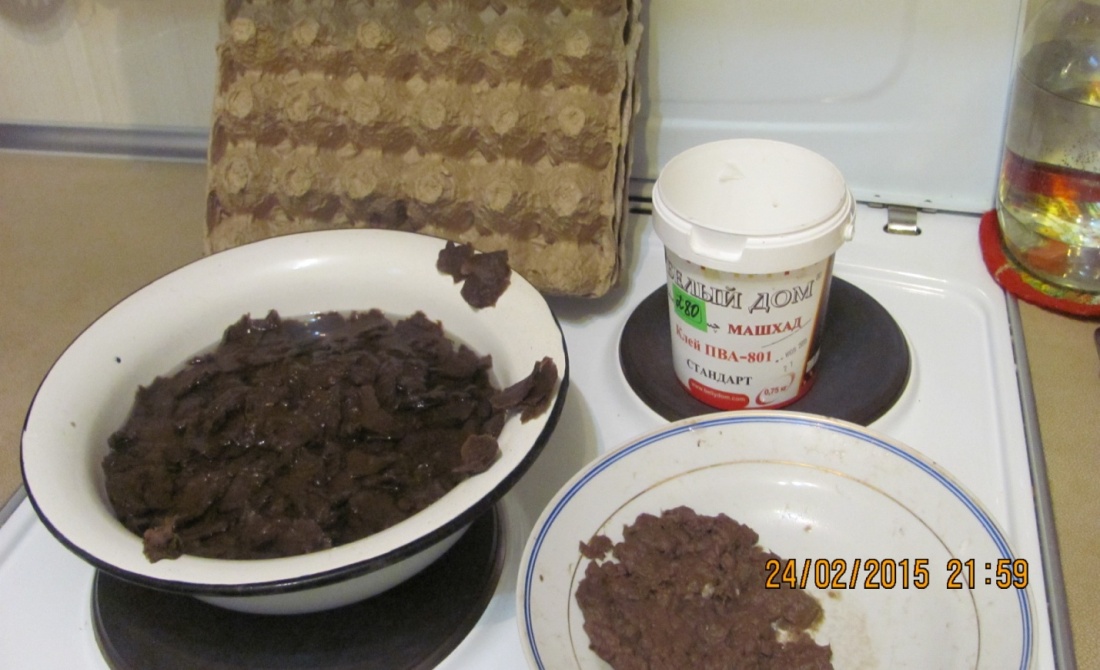 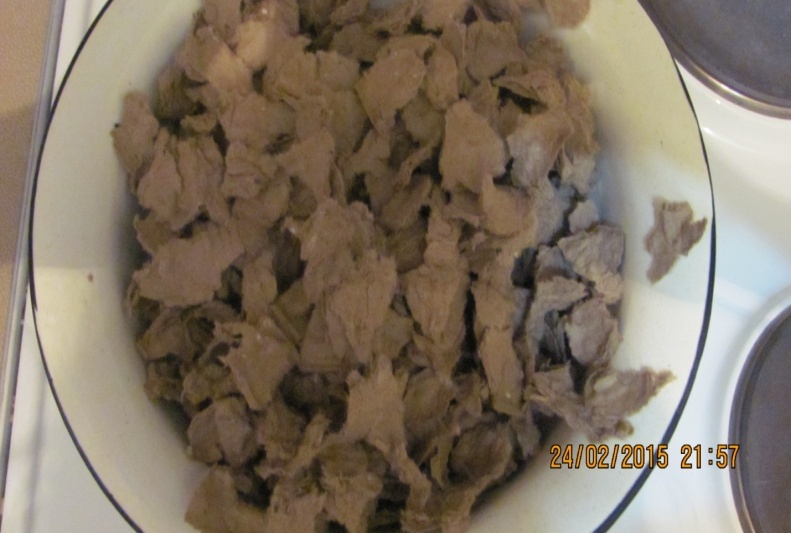 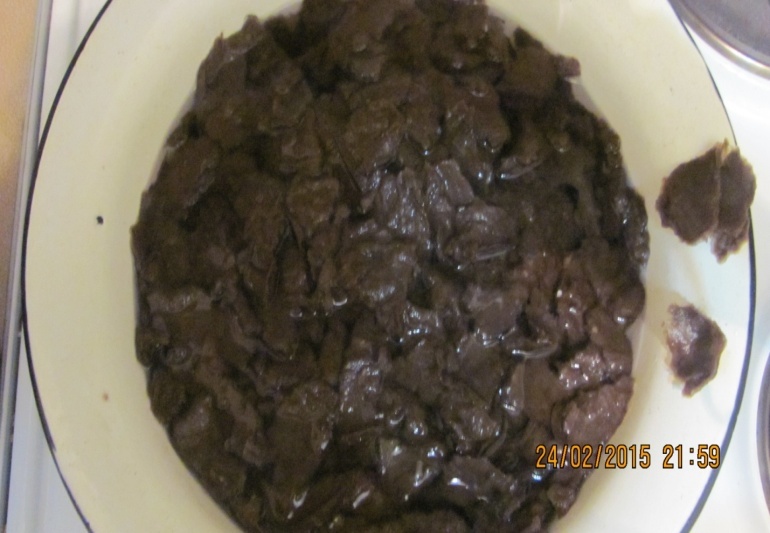 Нужно сделать заготовки из картона и облепливать их ранее подготовленным  тестом из яичных кареток.
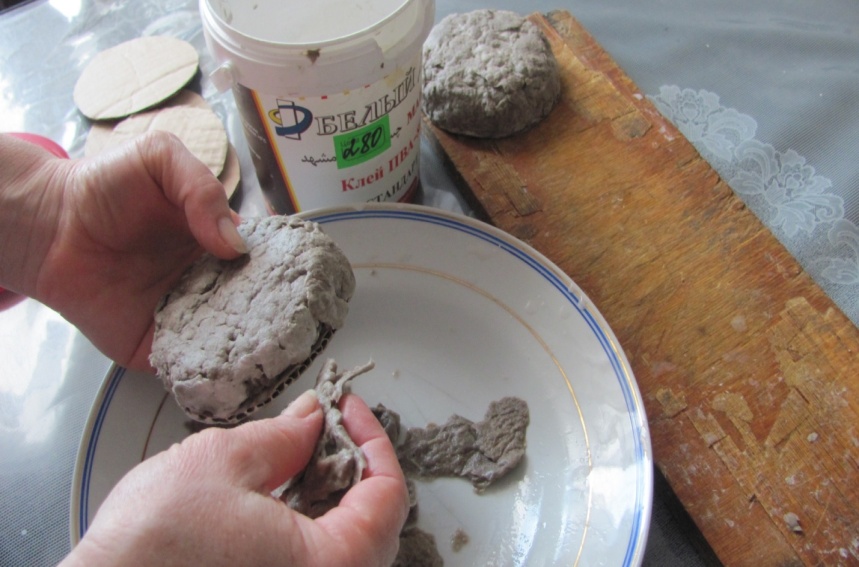 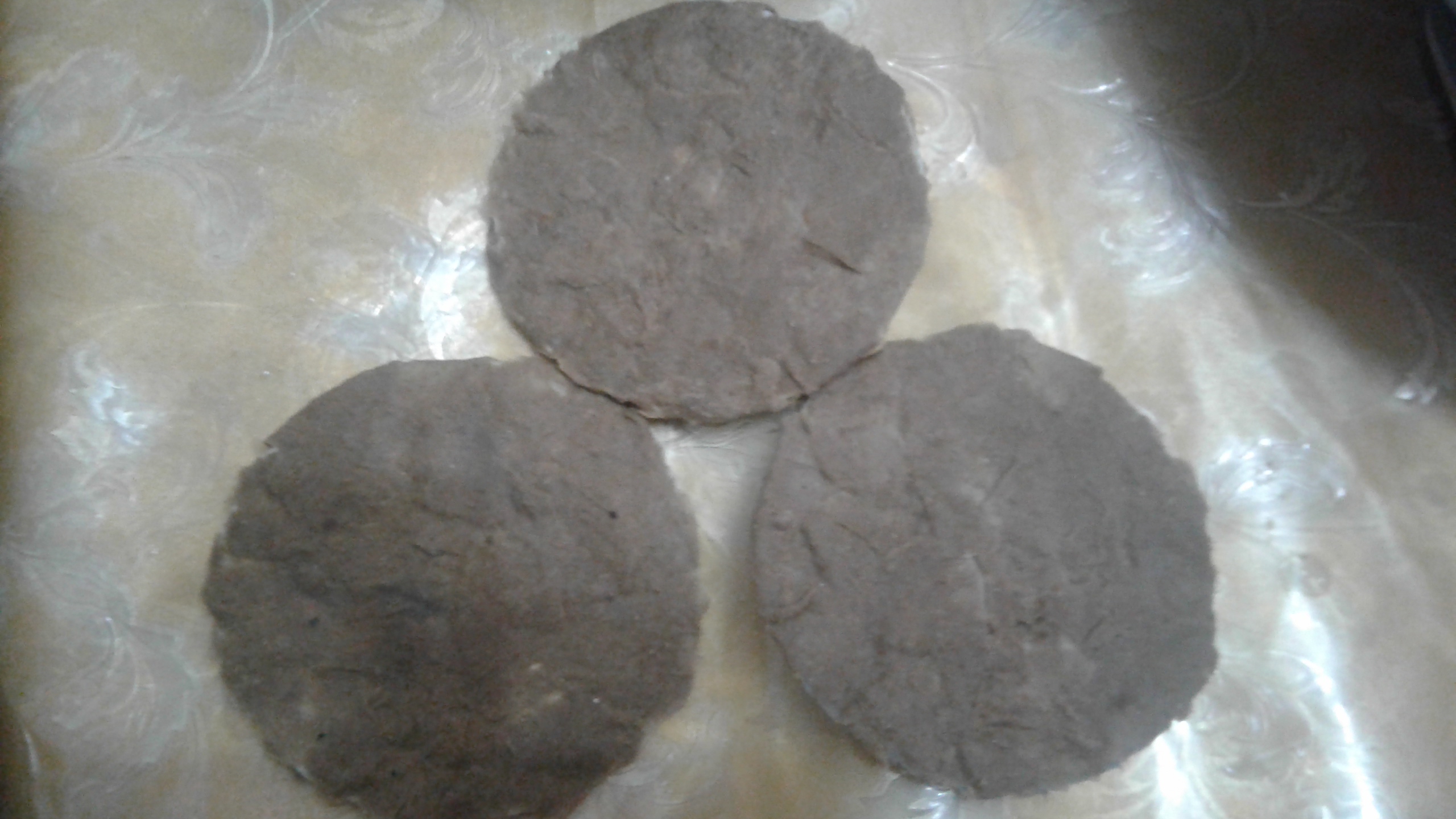 Затем красим гуашью , даем высохнуть поделке и покрываем лаком.Беспармак.
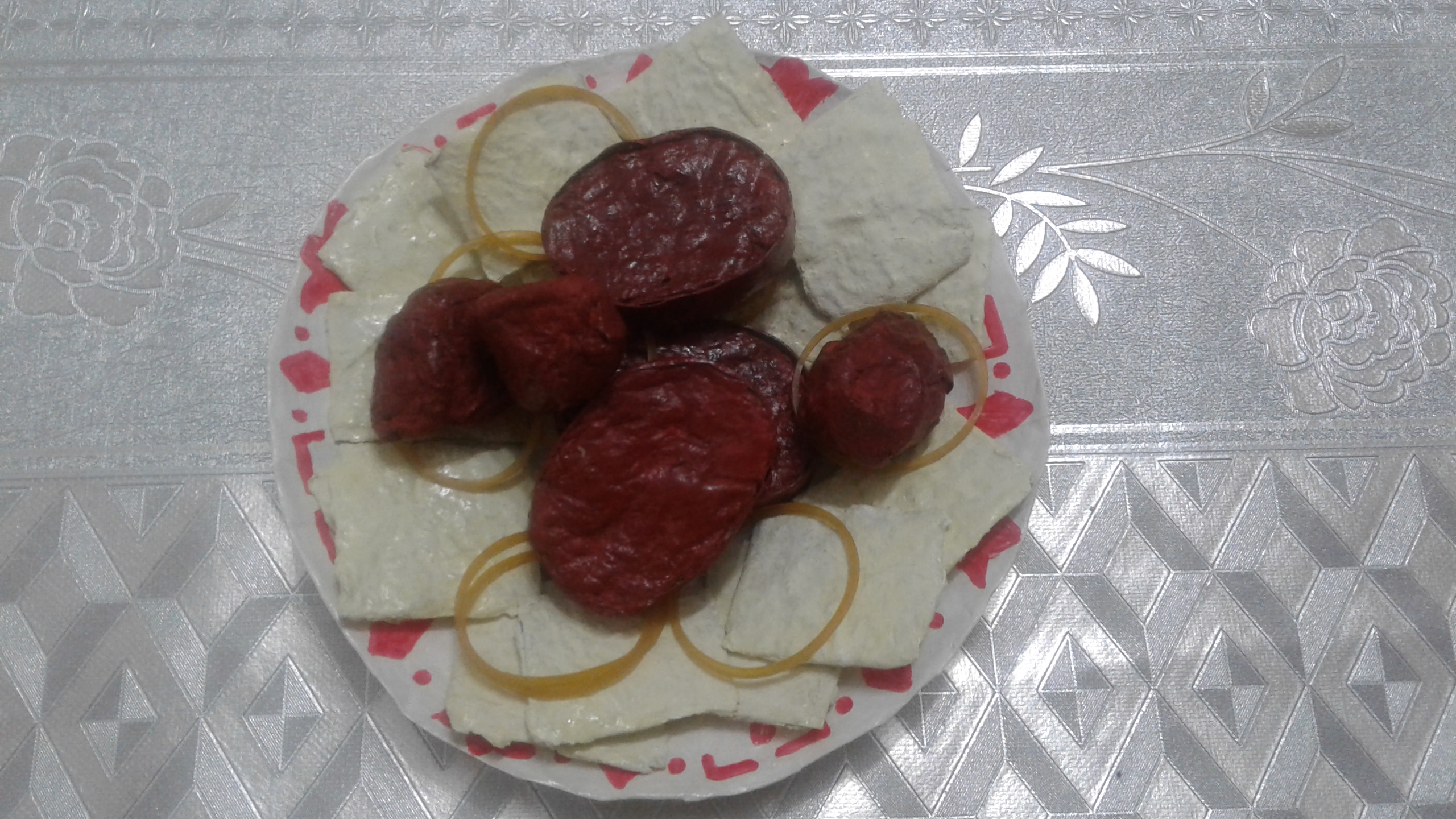 Баурсаки. Пиала тоже из того же материала
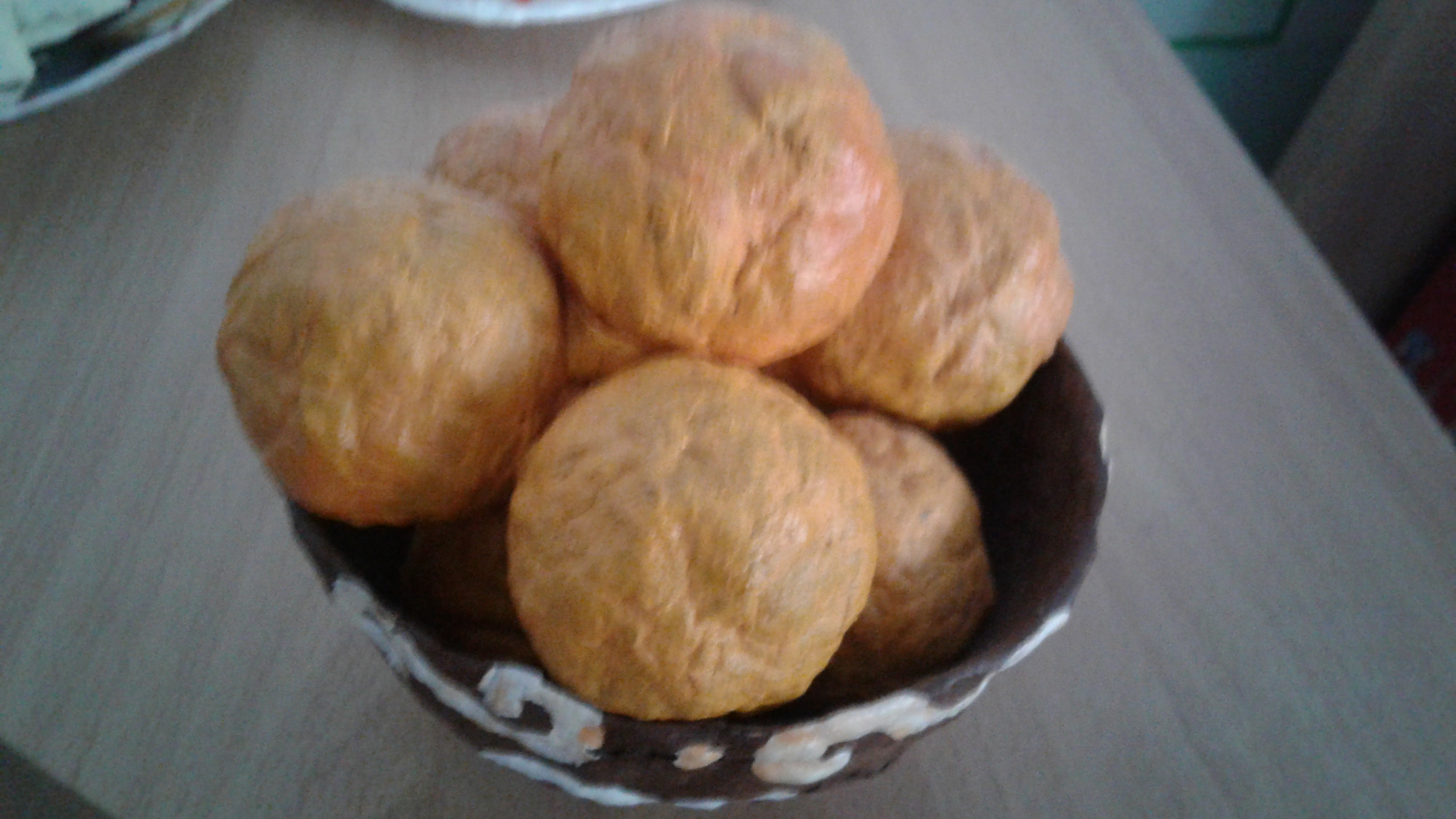 Шельпеки. Блюдо тоже из того же материала.
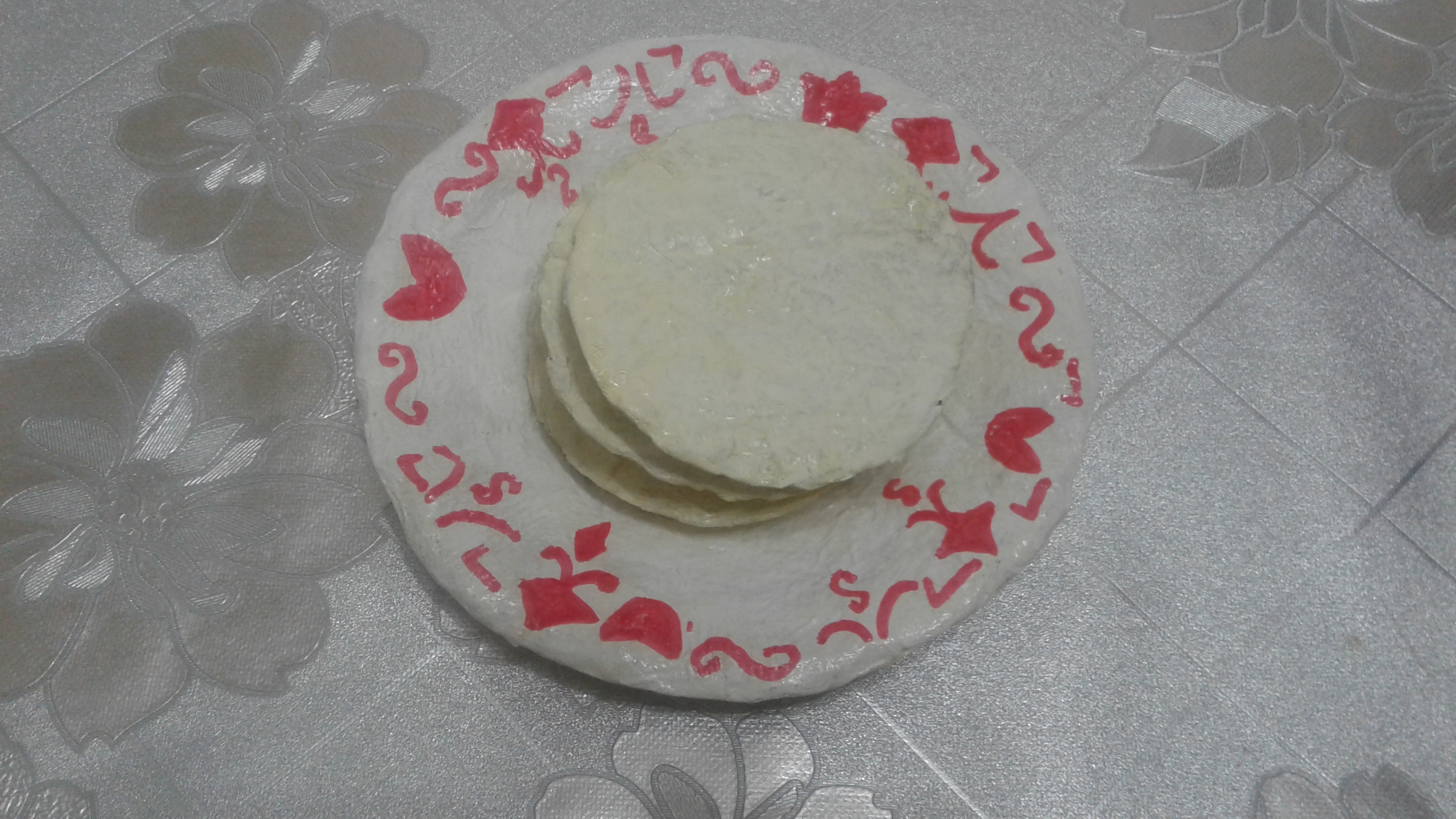 Курт. Кесе из того же материала.
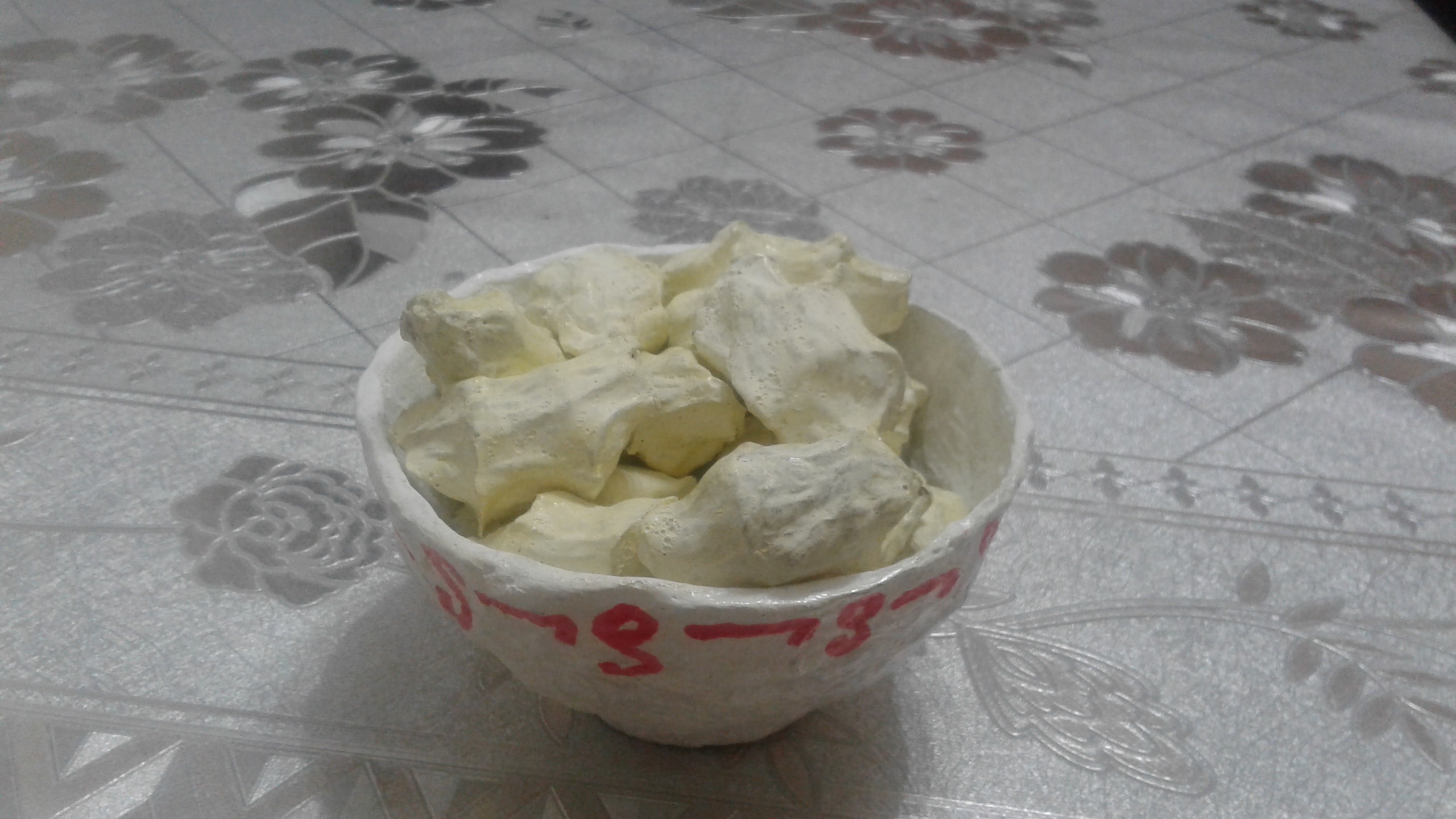 Шельпеки, бесбармак, Курт.
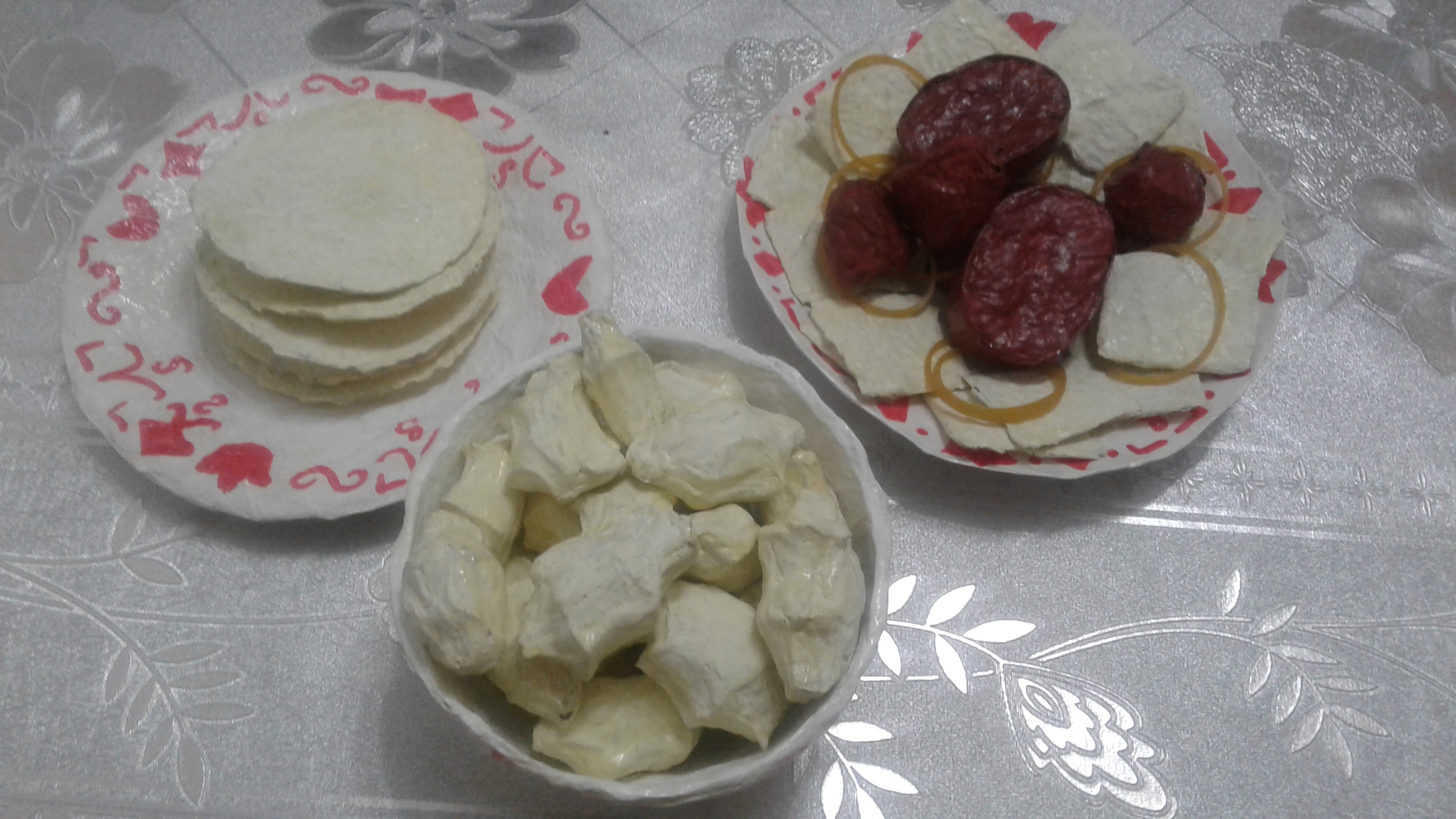 Вот что у меня получилось.
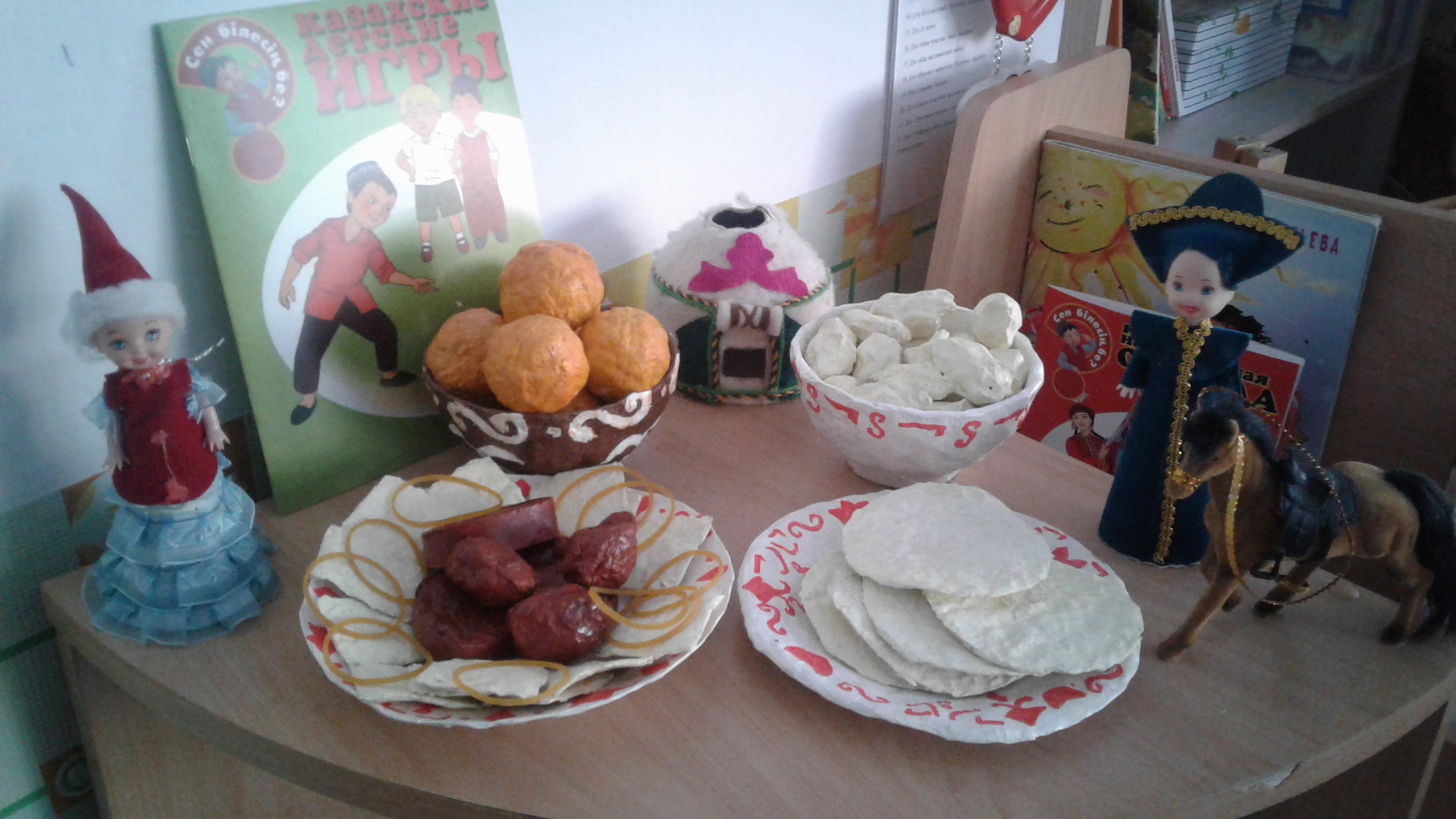